Volunteers: Recruiting, Training and RetainingTricks of the Trade
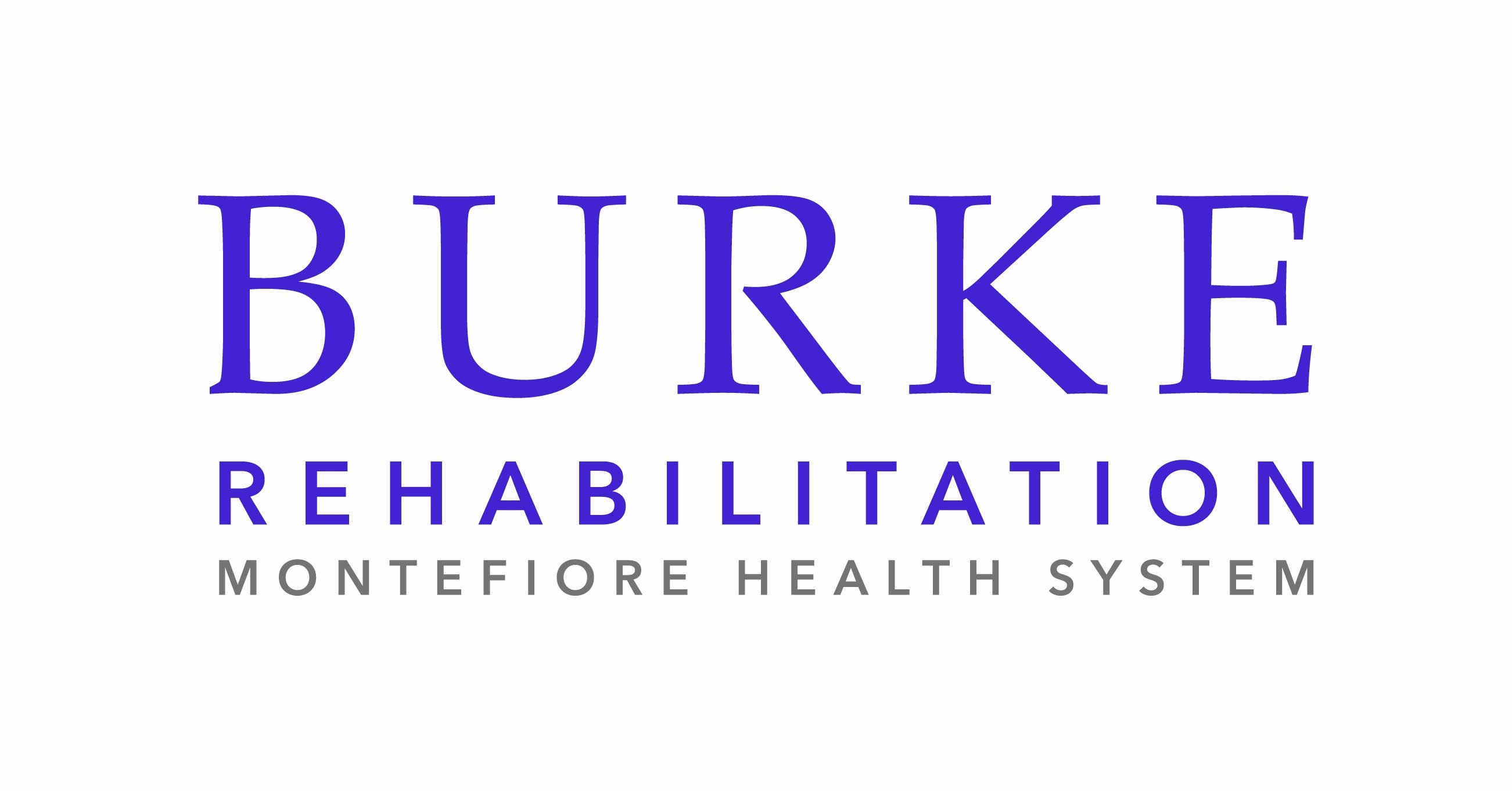 Eileen Andreassi, Director, Therapeutic Recreation and Adaptive Sports,
Volunteer Help Makes it all Happen
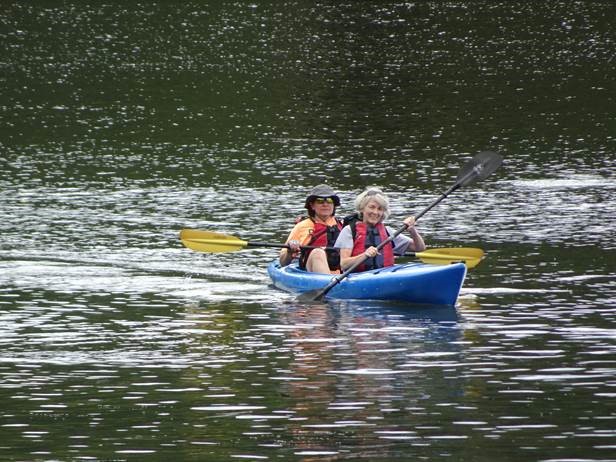 [Speaker Notes: Difficult to safely host programs without volunteers]
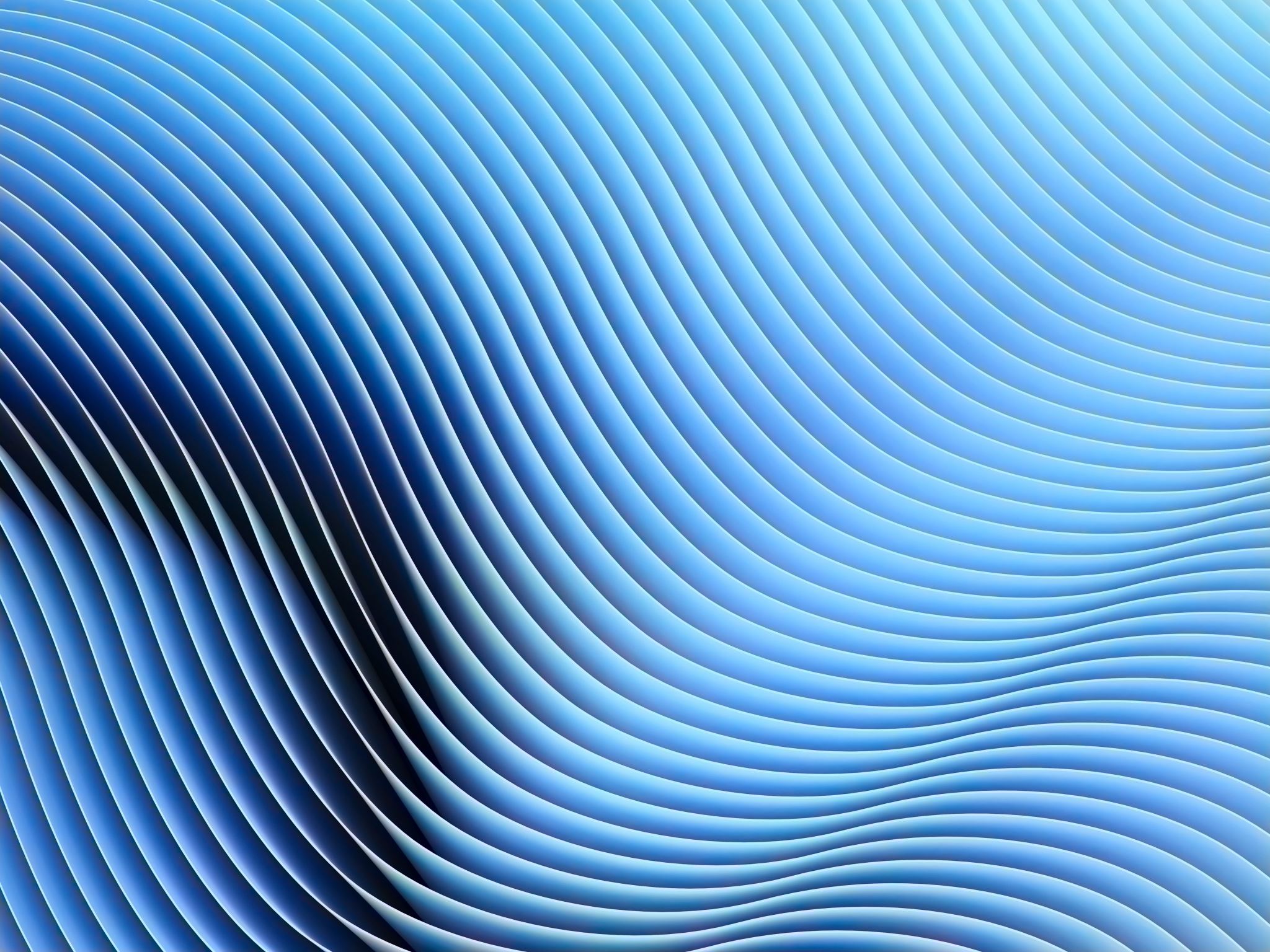 Objectives
Quick Facts
About 63 million Americans volunteer. 
One-third of the nonprofit workforce is volunteers.
35% of individuals volunteer to socialize.
62% of nonprofits state recruiting volunteers is “a big problem.”
Approximately 1 in 3 American volunteers donate their time to religious organizations.
Most U.S.-based volunteers are between the ages of 35 and 44.

https://www.councilofnonprofits.org/articles/new-data-and-resources-volunteers
[Speaker Notes: 25% of the adult US population volunteers
Specifically, social volunteers give their time more frequently than others
tend to volunteer with more than one organization, which is not the norm. 
For these volunteers, the community your nonprofit builds is what matters and what makes them dedicated to your cause. 
FL-lowest % of volunteers-in 2017, 22.8% of the population volunteered;  2022 dropped to 15.9%. 
Utah- highest percentage-51%), many participate in volunteer opportunities provided through their churches.]
2022 national survey of 1,200 nonprofit CEOs
Lifecycle of a Volunteer
Volunteer RecruitmentStep 1-Determine Needs
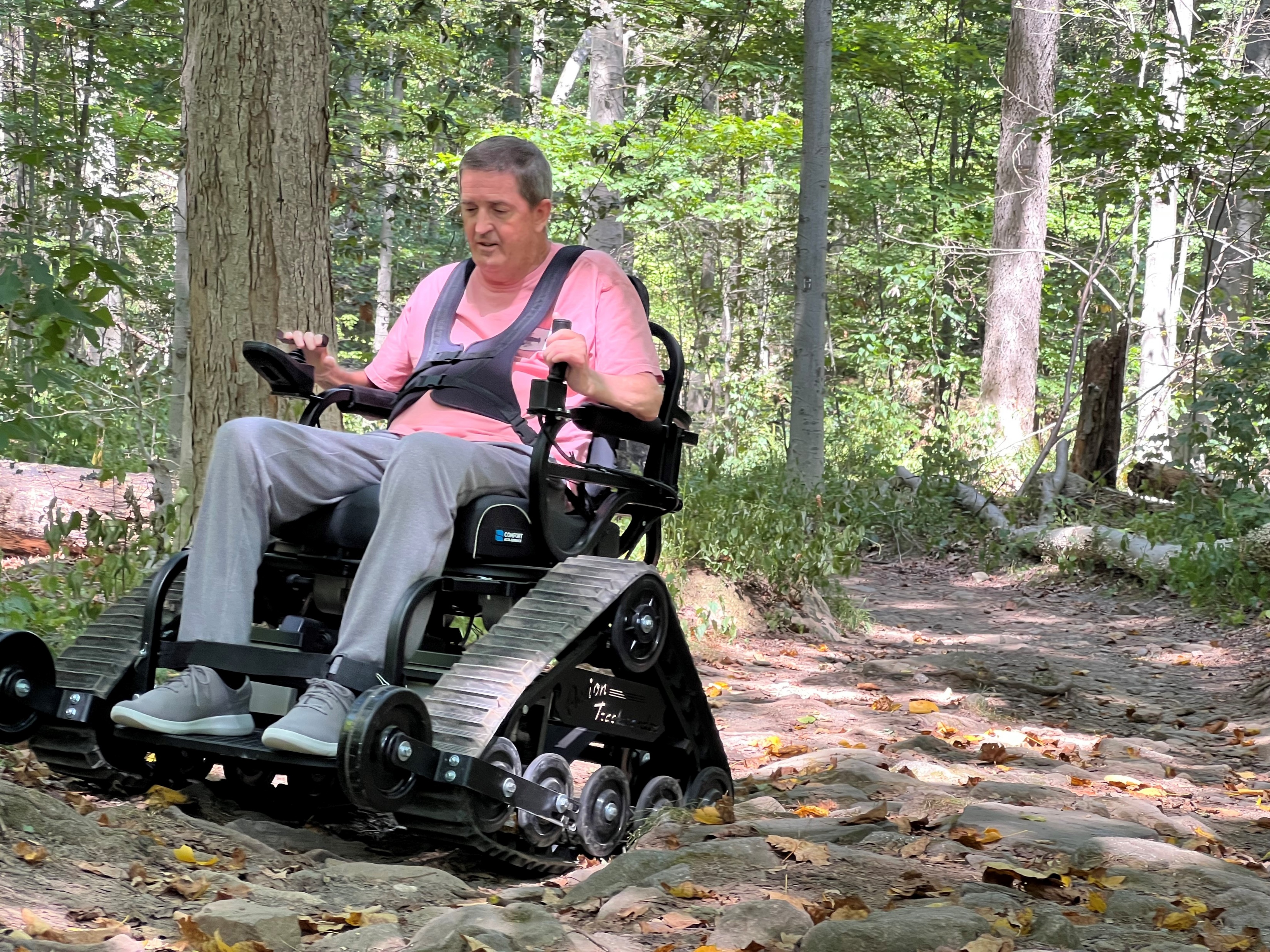 [Speaker Notes: Task Analysis-Marketing e-mails, flier creation, registration, follow up e-mails/calls, maintain DL list;
Ensure signed releases; equipment set-up; help at event tables; accompany new participants; infection control

Professional-Program Development, P&P’s, Risk Management Plan/Implementation; Recruit and train volunteers;
Represent at local/state/regional events; Recruit/Reach out to potential participants; Teach/Coach new participants;
Transfers; Procure and maintain Equipment

Risk Management-Age range.  Ability level.  Do volunteers need to be HIPPA trained if have access to personal information?
Are volunteers permitted to assist with transfers? Take participants to the bathroom?]
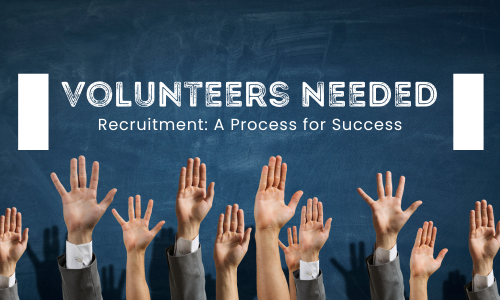 Volunteer RecruitmentStep 2-Outreach
[Speaker Notes: -Some family members/friends may volunteer
       -Be aware of overzealous personalities to avert potential issues up front
Volunteer Pools-High Schools, Senior Centers, Service Clubs, Scouts, Teams, Veteran Organizations, Houses of Worship 
“My name is Eileen and I’m running a community based ___________ program.  I’m anticipating a need for volunteers
interested in helping individuals successfully participate during practices/clinics/events………

Contact Person  -Create a 20-30 second pitch for initial contact if a cold call
Critical Consideration-You should be well organized when making an ‘ask’ especially if a cold call as need to be professional even
If you yourself are a volunteer. 
Typical questions-When is the program (date/time(s)? How many people do you need?  How long is the program? Do they need any type of experience?
What role will they play? Is training available and if so, how long is it?]
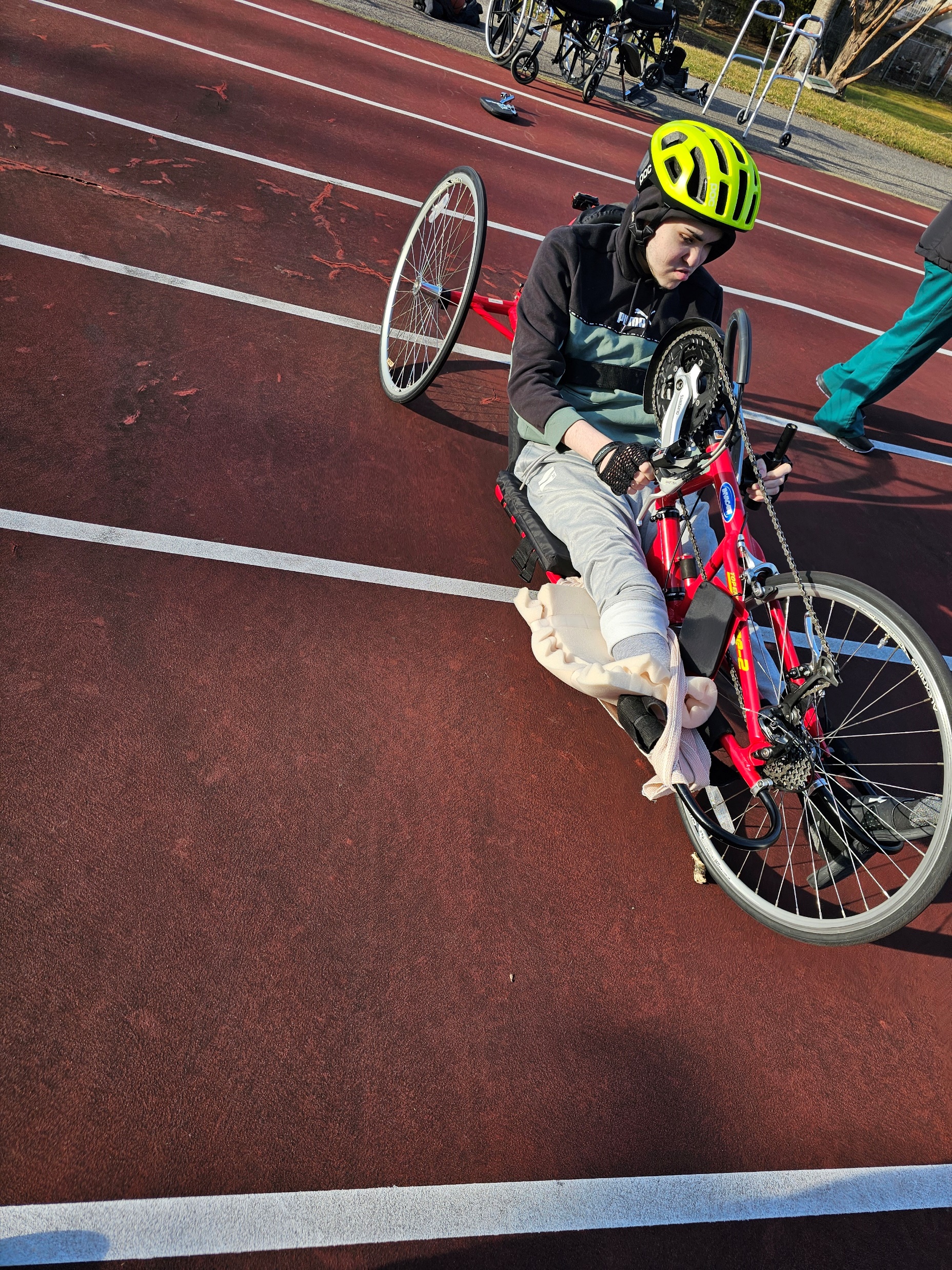 Volunteers are there-Find Them
Per latest data, volunteering via an organization is rebounding.
Formal Volunteering
Formal volunteering involves helping others through organizations to support:
     -public health efforts
     -food banks
     -tutoring students to help them stay on track 
75.7 million (28%) of Americans formally volunteered 
     between September 2022 and 2023. 
         -served an estimated 4.99 billion hours 
          -economic value $167.2 billion.

https://americorps.gov/about/our-impact/volunteering-civic-life
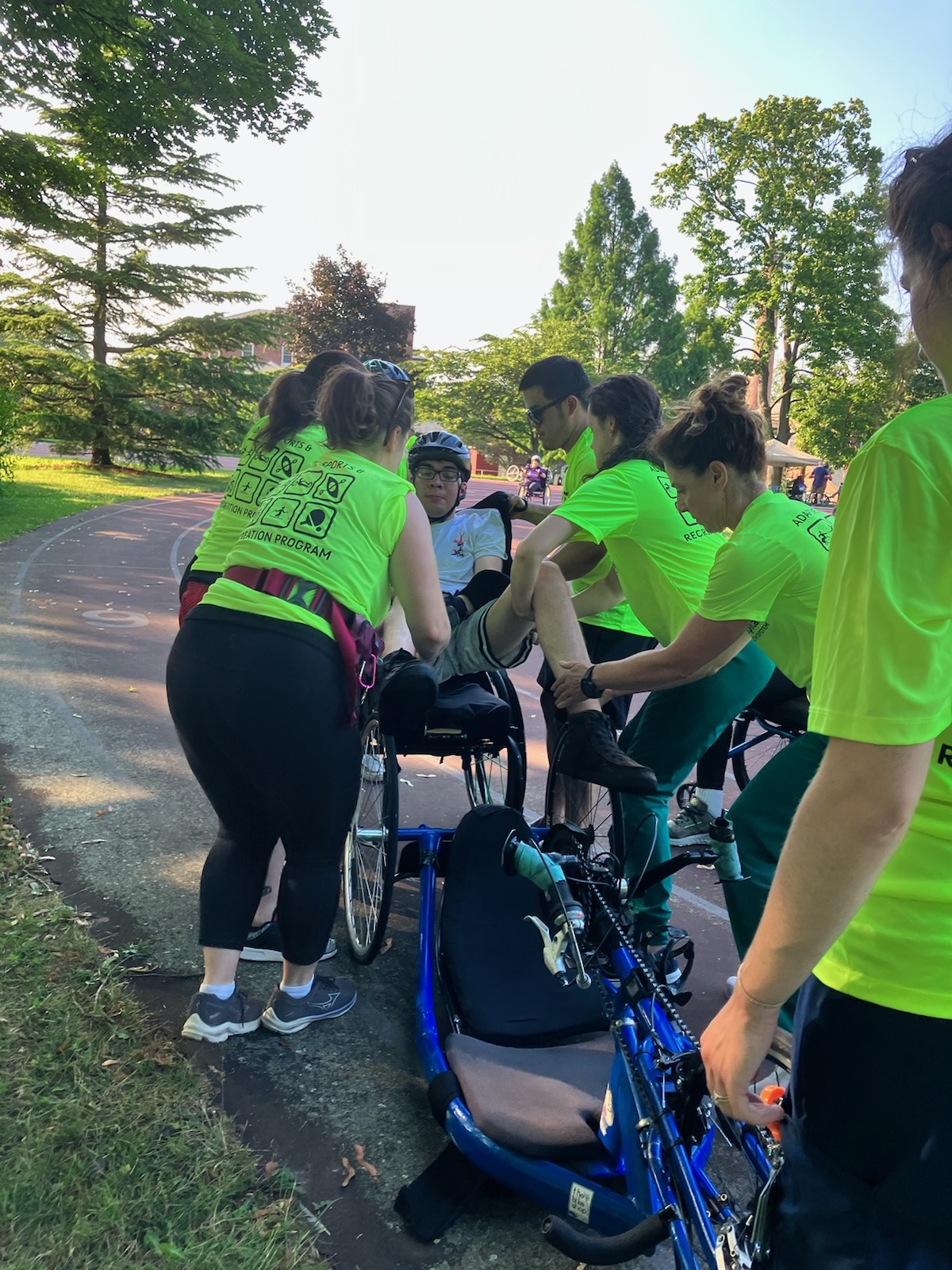 [Speaker Notes: AO-biking full body weight; in-patient and community;]
60% of companies offer paid volunteer time off (VTO).
Companies w/paid VTO programs offer an average of 20 hours per team member annually. 
67% of survey respondents said having paid time off to volunteer would make for a positive experience.
62% desire paid time off work to have an optimal volunteer experience.
Reach Out to Larger Companies
[Speaker Notes: ability to volunteer during business hours is the top factor for a positive experience.
1 day events and lso multi-day if a big company]
Motivating Prospective & New Volunteers
Recruitment Considerations
Volunteer RecruitmentStep 3-Selection
[Speaker Notes: On-line Interviews easier for candidates but you want to meet them in person 
After ice breaker, great first question is ‘what interests you about volunteering with us?
-What is  your background in ___________?
-How do you react to changes?]
Volunteer Orientation & Training
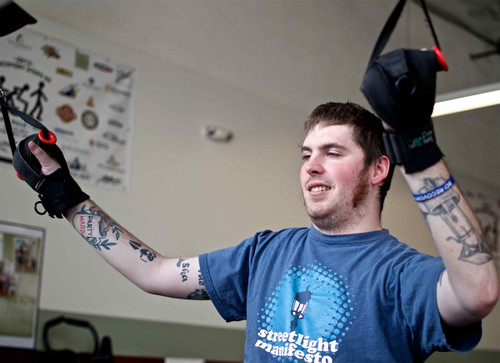 Thank everyone for volunteering
Provide a general orientation 
Include DisAbility Etiquette 
Stress importance of Safety measures
Activity-Specific Training
Timing-Conduct earlier same day of event(s) OR prior to event date 
*provide food if after work
[Speaker Notes: Orientation-5W’s & How; Infection Control; Parking; Sign Up and call-in process; Broken Equipment
Training-Safety; Activity Specific job duties; Type(s) of Equipment; Common Adaptations; Making Adjustments;  

DisAbility Etiquette-from United Spinal-includes many, not all, diagnoses]
Volunteer RecruitmentStep 4-On-Boarding/ Orientation
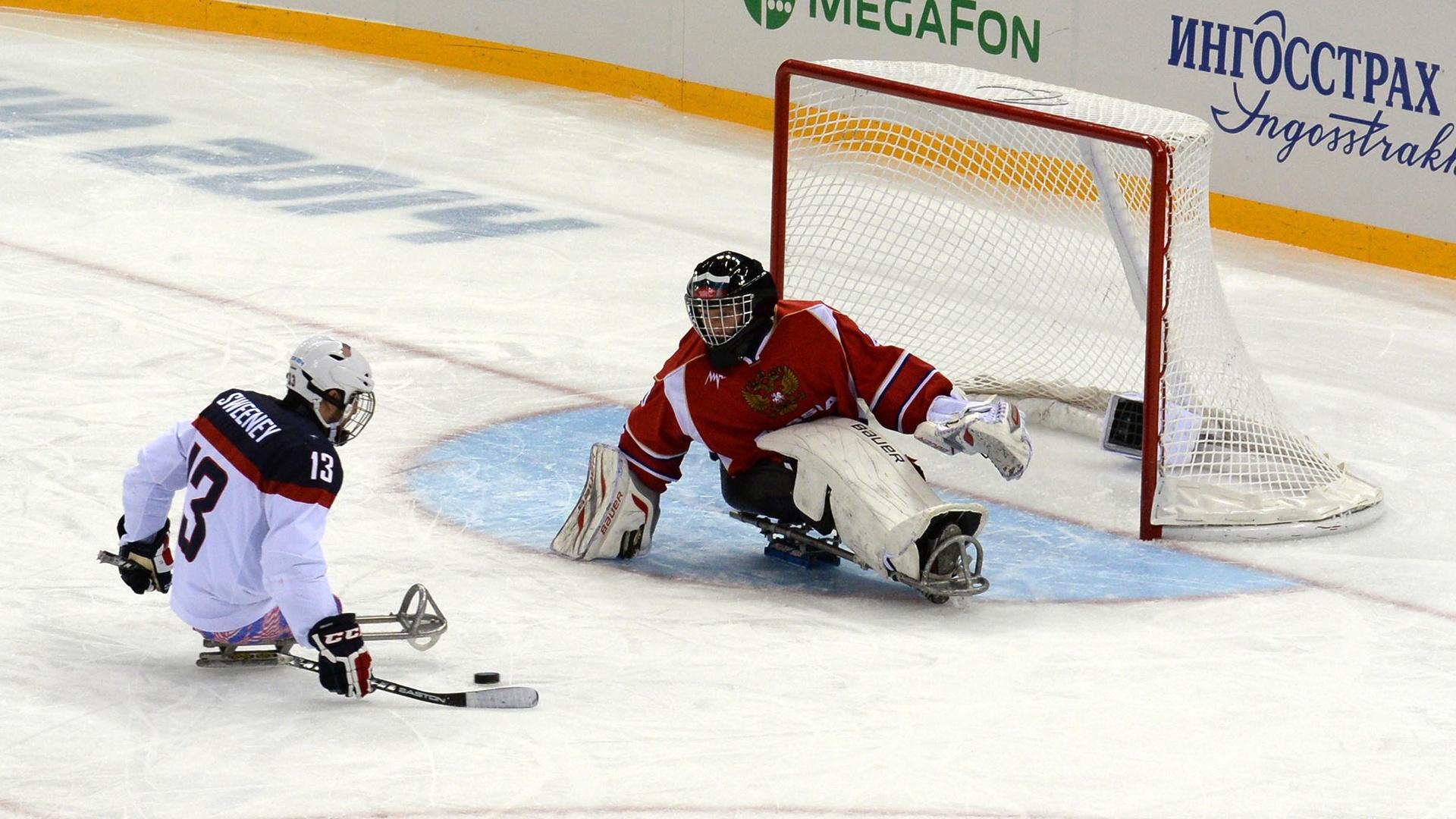 [Speaker Notes: -If organization-do they need to get a health clearance/do they need a badge
-if community-do they need to sign release form]
Training-The Big Picture & Job Expectations
VolunteerLifecycle
It Pays to Retain Volunteers
VOLUNTEER RETENTION STRATEGIES
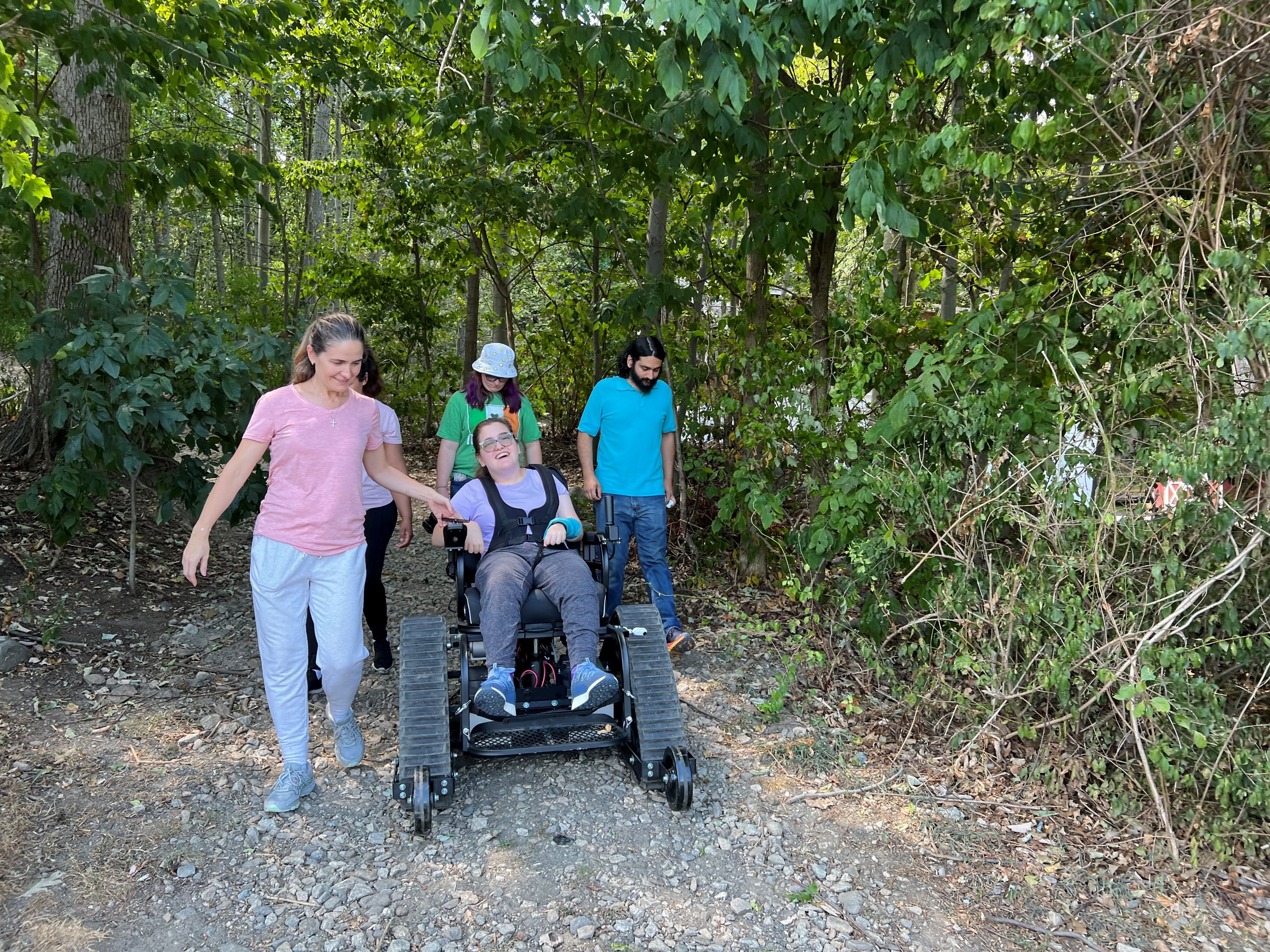 Recognize relationship requiring mutual respect and trust
Useful, Valued volunteer role
Meet their expectations
Be Flexible
Regular Appreciation
Recognition 
Offer organized social events
Respect volunteer time
Allow for growth
Consider part of Team/Agency Family
Be open to Ideas/Insights and Feedback
[Speaker Notes: Show Appreciation beyond annual day; Simple thank you each time; Can’t do it without you; thank yoou in emails/in person;
Events-breakfast, lunch, dinner, educational speaker, activity
Ensure volunteer feels useful
Allow for growth for longer term volunteers with interest in learning more
Know family members names-acknowledge they share the volunteer’s time with you]
Little and Big things lead to Retention
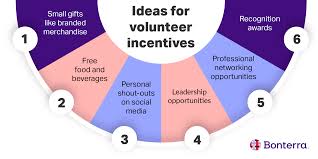 Retaining Volunteers-Incentives
People Love Recognition and T-Shirts
Be Aware of Personal Preferences
Engagement-Strategic Planning
Volunteer Programs require strong leadership and strategic planning
Leadership shouldn’t assume free labor doesn’t require investment
Leadership must devote time to strategically plan program inception and development
Assess financial resources
A Volunteer Director can be a volunteer
Make plan to find QUALIFIED volunteers
Set Expectations and Accountability for all
[Speaker Notes: Investment-Financial for staff, incentives, recognition,]
Strategic Planning with Zero Based Budget
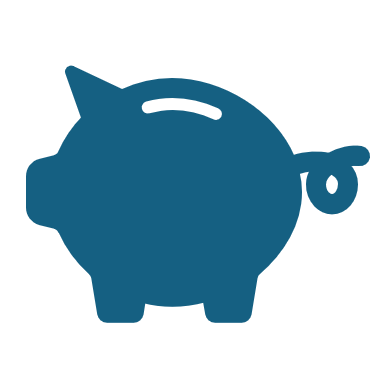 In 2022, researchers surveyed funders that provide
  funding to nonprofits to support volunteer engagement. 
Read the full report of interest to nonprofits that rely heavily on volunteers
May help make the case for investing in volunteer management capacity.

AmeriCorps, in collaboration with the U.S. Census Bureau,  biennial Volunteering and Civic Life in America report in late January 2023.
Long-Term Retention
According to the Corporation for National & Community Service, about 1 in 3 volunteers will stop assisting  your organization
Keep volunteers happy, satisfied, and motivated for long-term retention.
Build Trust and DELEGATE
 Focus on effective communication, regular interaction with each volunteer, meeting their stated and hidden needs
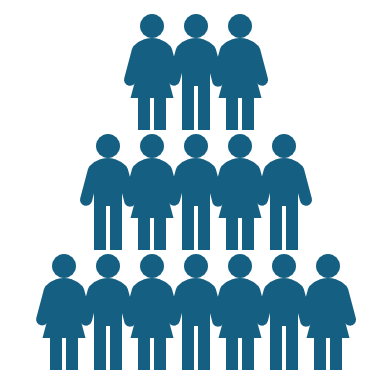 [Speaker Notes: Average retention rate for volunteers? 65%]
Listen closely –Talk Less
Be aware of each volunteer’s internal motivation  (hidden)
Some common things people want/seek out:
Give Back
Feel a sense of belonging 
Be part of something important that makes a difference in a person’s life
Develop new skills 
Meet new people 
Friendships
Use Prior Skill Sets
Engagement-A Key to Long-Term Retention
[Speaker Notes: Skill sets-leadership, program development, maintenance, fund raising]
Provide Continuing Education
[Speaker Notes: Continuing Education opportunities are value added
On-Site Leadership; Program Management; Coordinating Food/Beverages; Finding Sponsors]
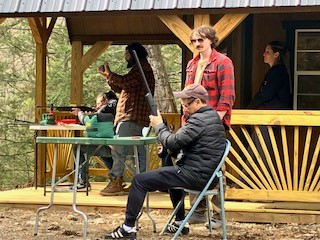 Your Leadership Counts
Ultimately, the buck stops at the top
Be an Inspiration and Role Model
Identify your strengths and not so strengths for managing your program(s)
Recruit volunteers who can help fill in gaps in your knowledge/skills sets/time limitations
Retain your happy, engaged, high performing volunteers 
Realize its ok to have intermittent help from organizations
Volunteers move on for many reasons-it’s ok
[Speaker Notes: EA-TR does set-up and coaching; Everyone does hands on]
Resources
https://bloomerang.co/guides-templates/downloads/intro-to-volunteer-communication/
https://www.councilofnonprofits.org/articles/new-data-and-resources-volunteers
The State of Volunteer Engagement: Insights from Nonprofit Leaders and Funders | Do Good Institute
https://www.councilofnonprofits.org/articles/new-data-and-resources-volunteers
[Speaker Notes: EA-]
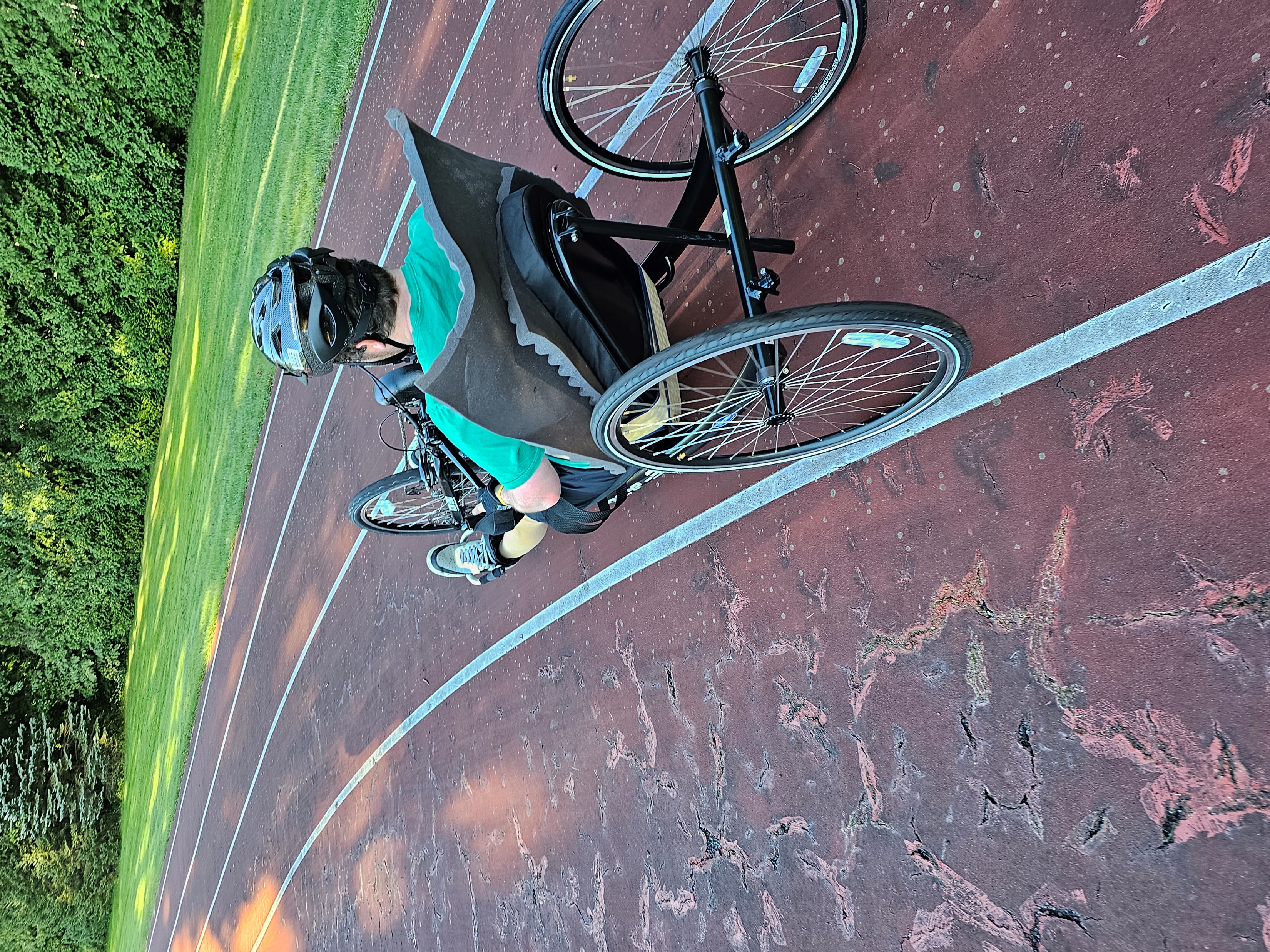 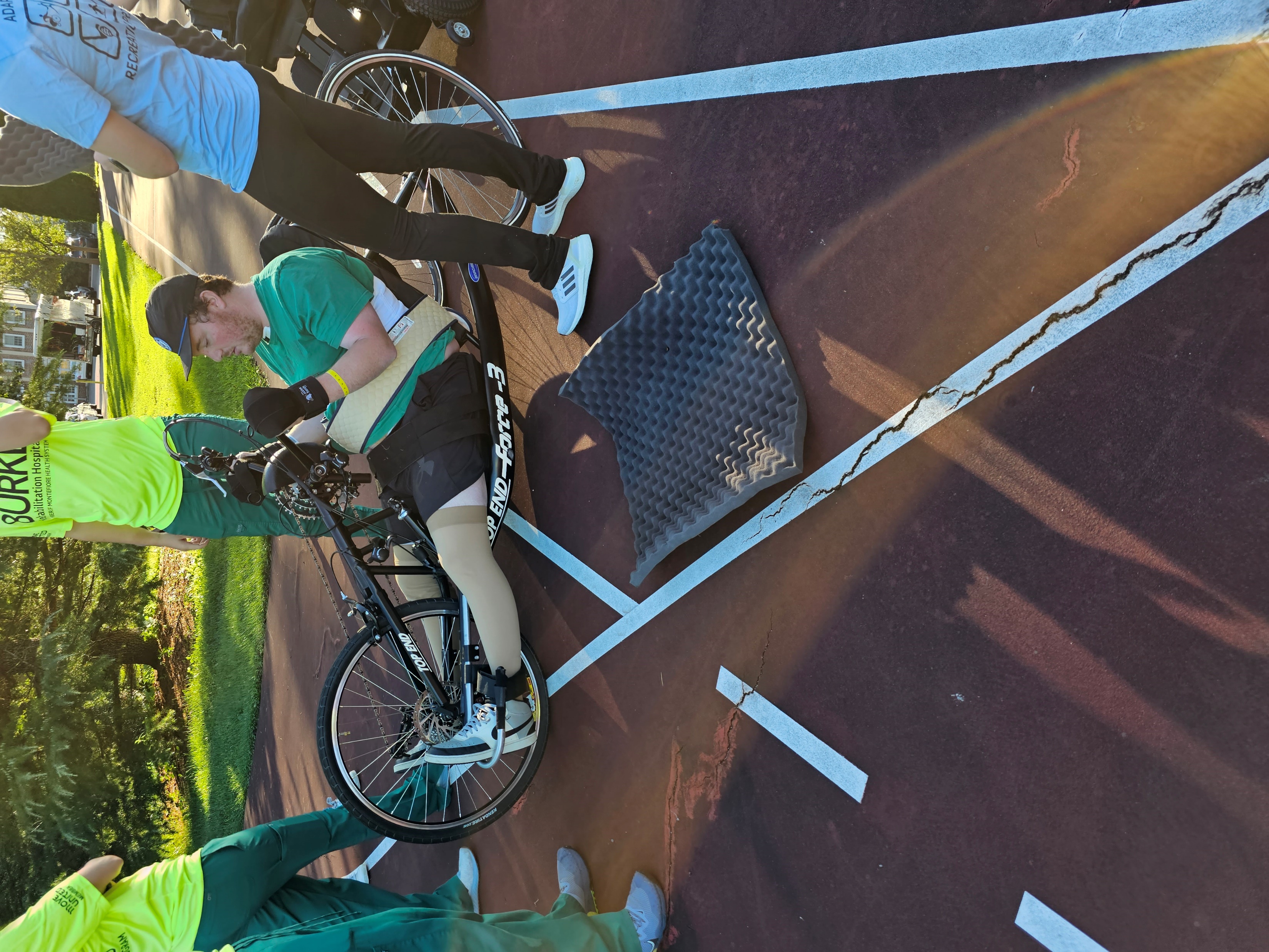 Questions?